Fundamentals of Information System Security
Danyella Nieto
SEC285
Agenda
Intro
Module 2
Module three
Module four
Module five
Module six
Challenges & career skills
2
Introduction
The following project is the sum of topics taught in SEC285. This course covered topics from malware identification, multistep authentication and producing a secure network.
3
Asymmetric Key Encryption
Module Two
4
File Encryption
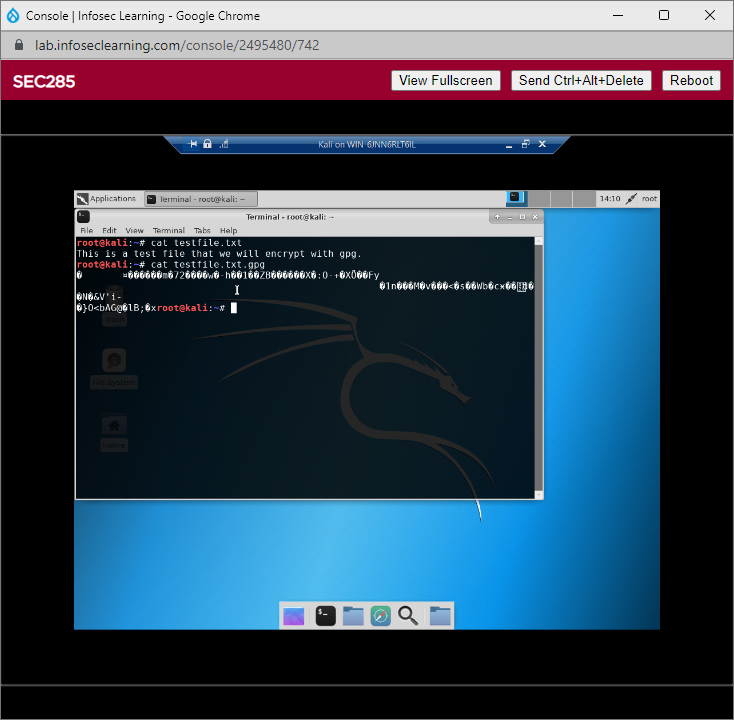 This screenshot will show the following.
Content of the plaintext file
Content of the encrypted file
5
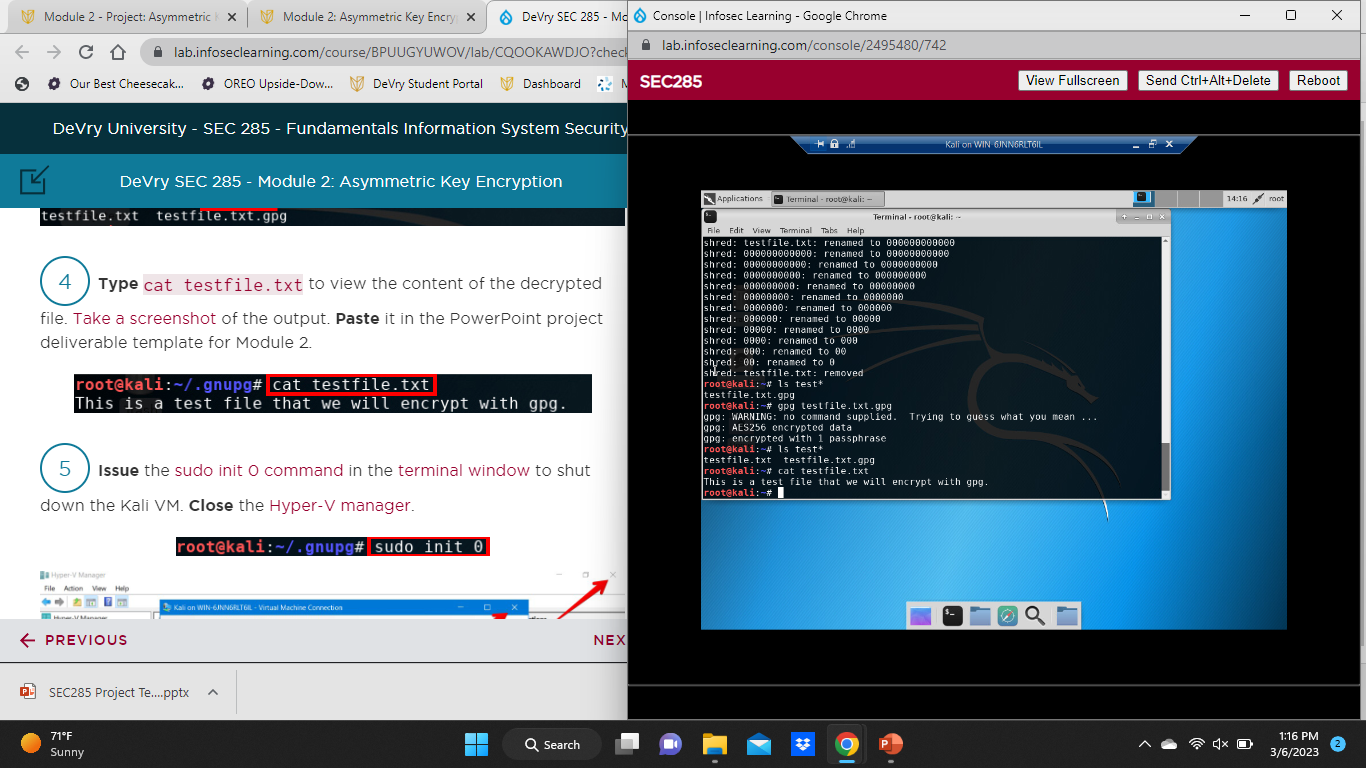 File Decryption
This screenshot will  show the following.
The encrypted file being listed by itself
The decrypting process
Both the encrypted file and the original plaintext file being listed
6
Stateful Firewall
Module 3
7
Question
What effect does the sudo iptables --policy INPUT DROP command have on the access to computing resources?
The sudo iptables –policy INPUT DROP command closes all ports that can be accessed as attackers look for open ports that they can use an entry point. Each open port provides a means by which an attacker may gain access to the server. Our goal
is to only allow web (HTTP and HTTPS), email (SMTP), name resolution (DNS), and SSH services

References:Module 3 project activity
8
Nmap Scan
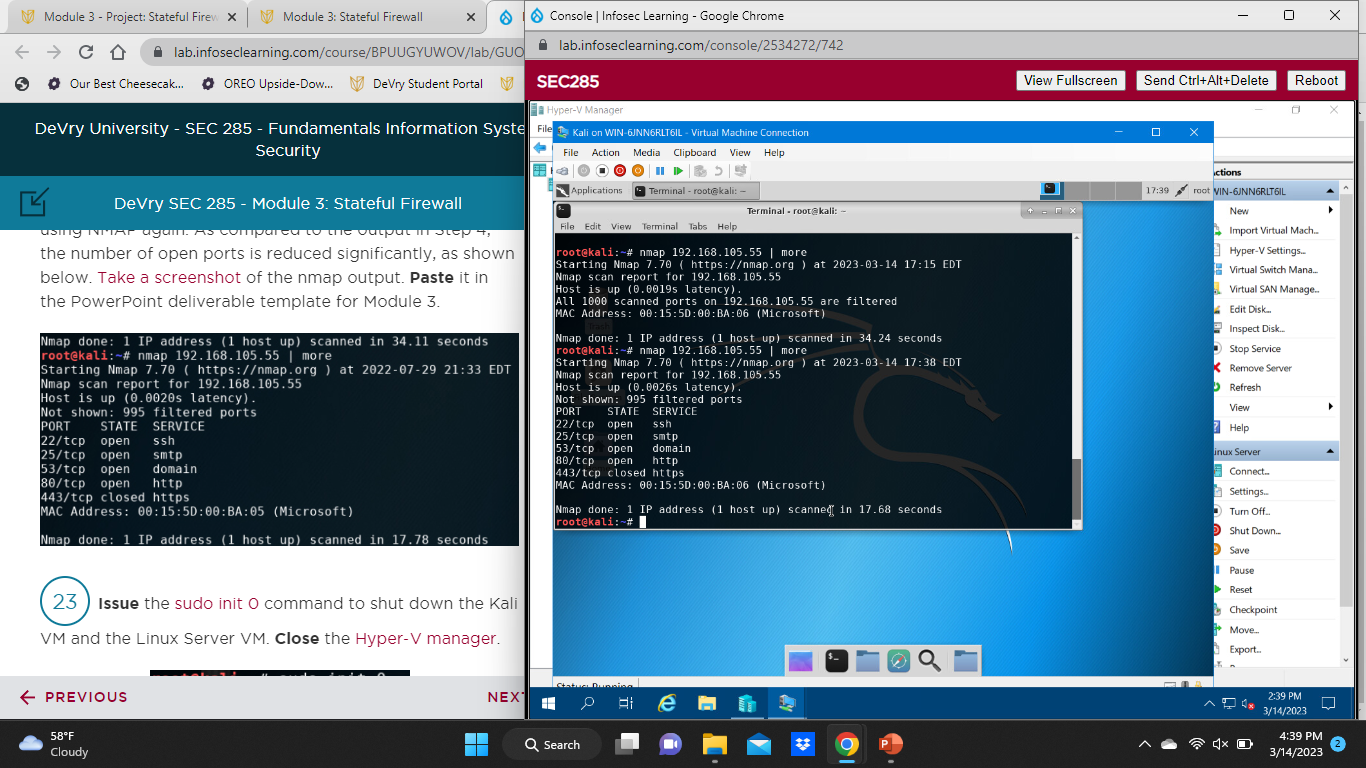 This screenshot will show the Nmap scan result of the Linux Server VM.
9
BYOD Security Policy
Module 4
10
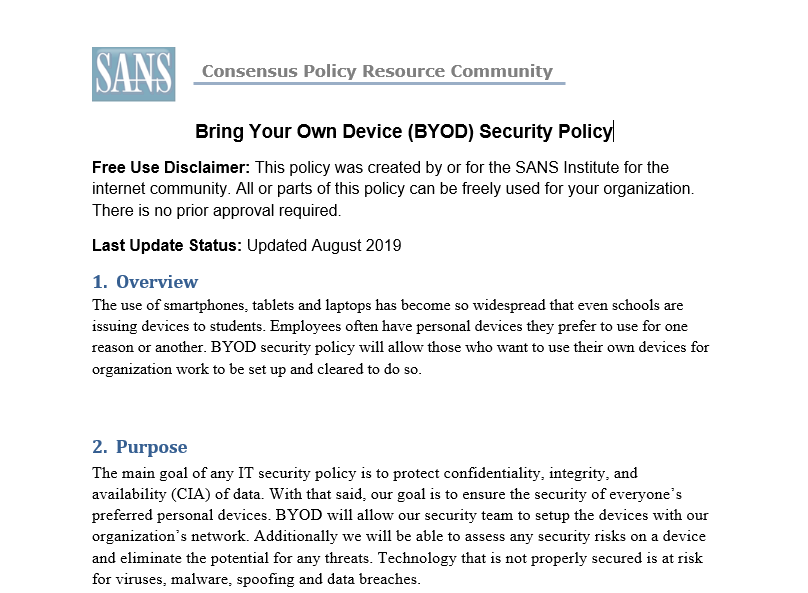 11
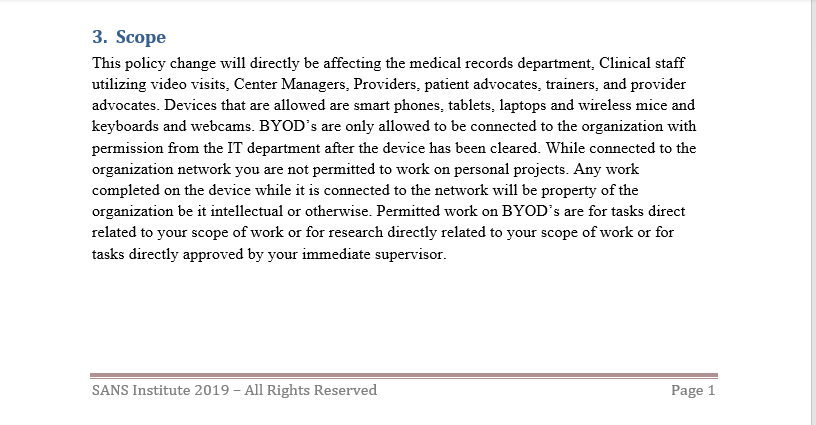 12
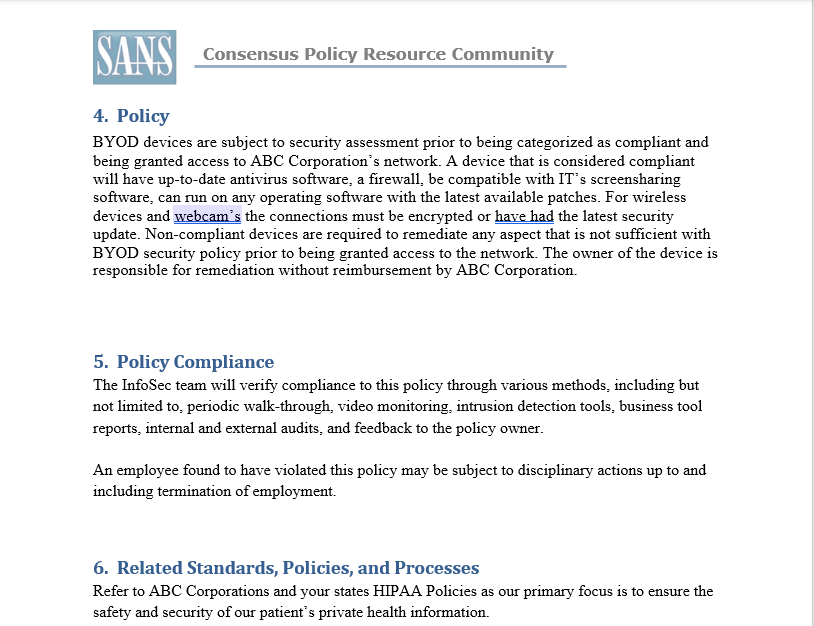 13
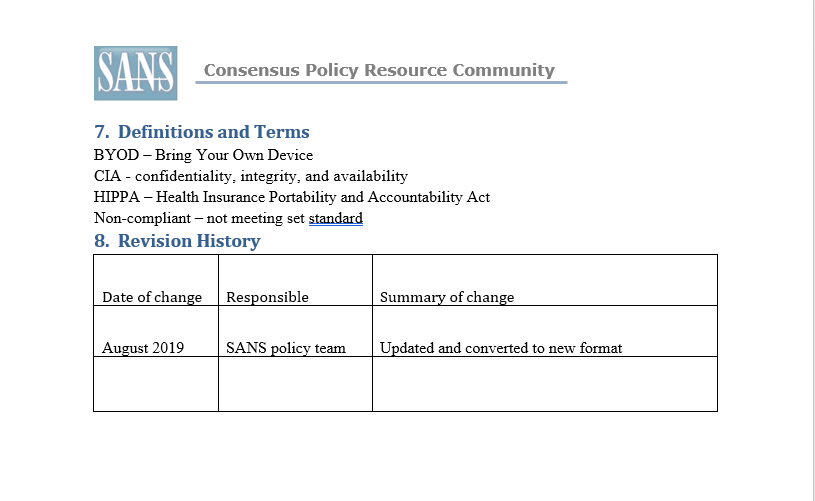 14
Multifactor Authentication (MFA)
Module 5
15
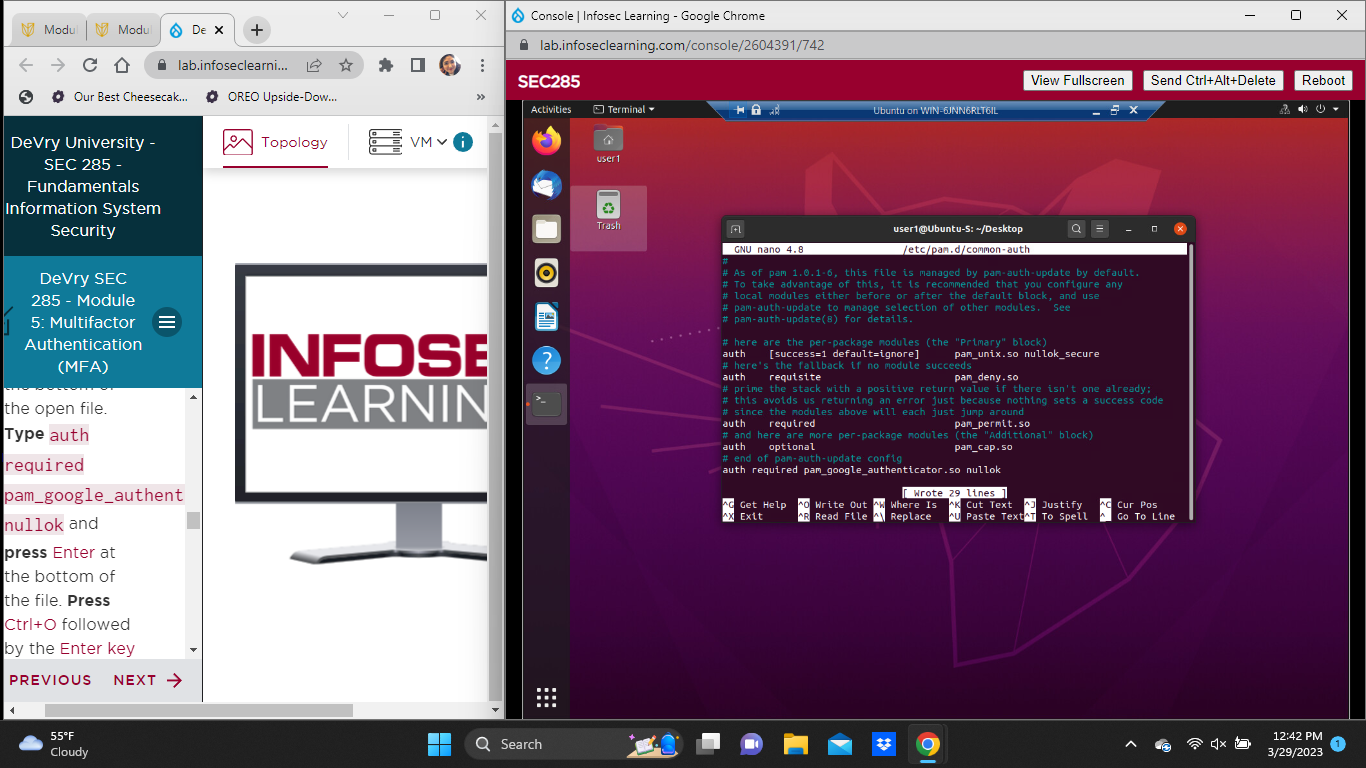 Common-auth Configuration File
This screenshot will show the entry that indicates the use of the Google Authenticator module.
16
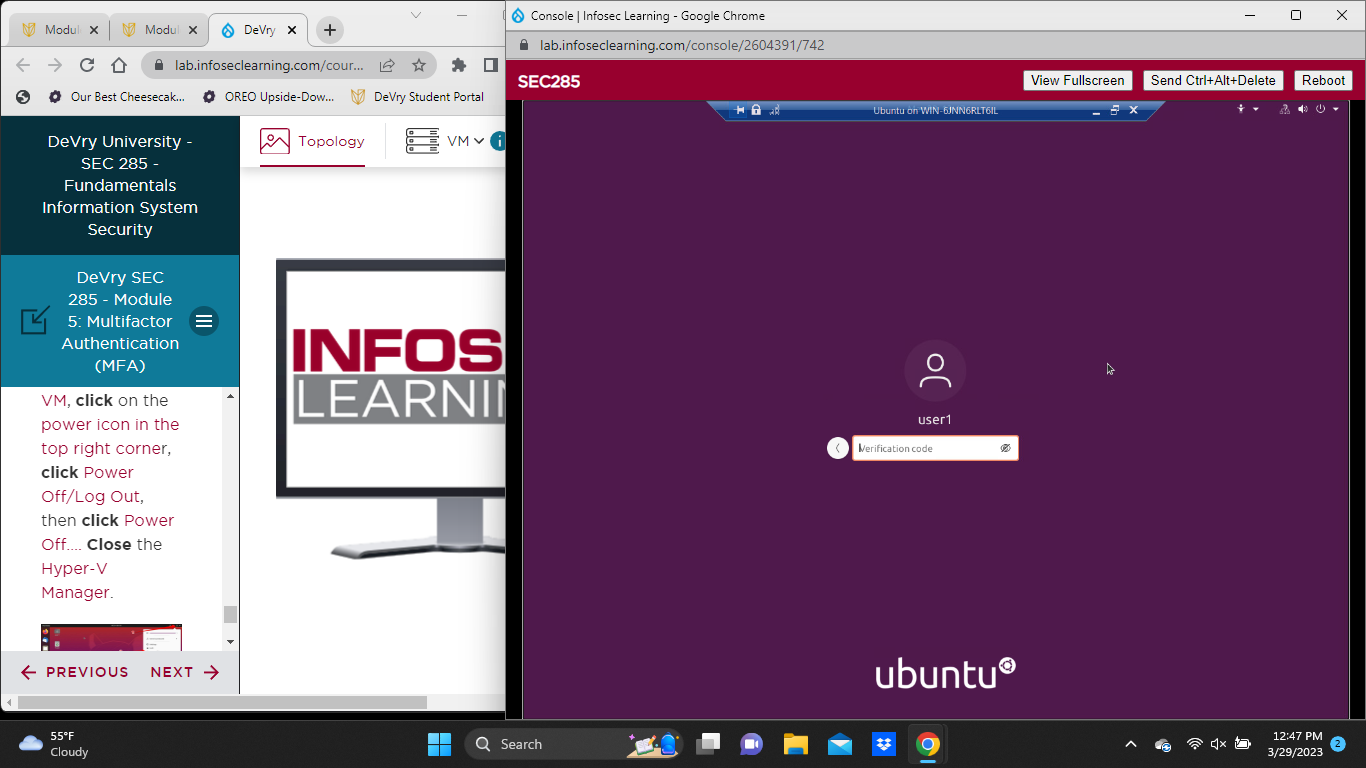 MFA Logon Screen
This screenshot will show the logon screen where a verification code is required.
17
Vulnerability Assessment
Module Six
18
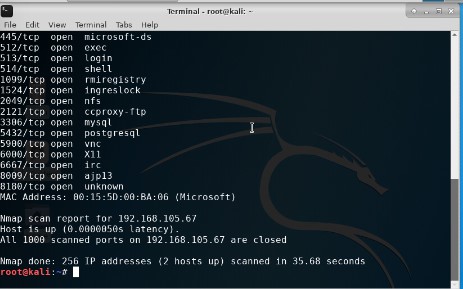 Nmap
This screenshot will include the scan result showing both the Kali and Linux Server VMs.
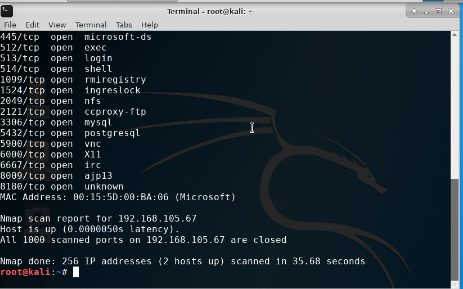 19
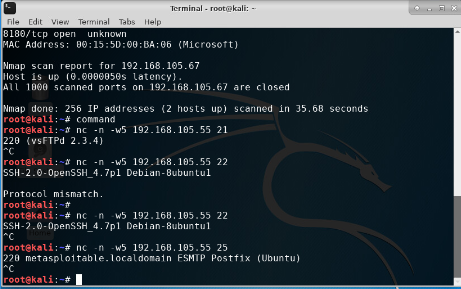 NetCat
This screenshot will include the scan result showing both the Kali and Linux Server VMs.
20
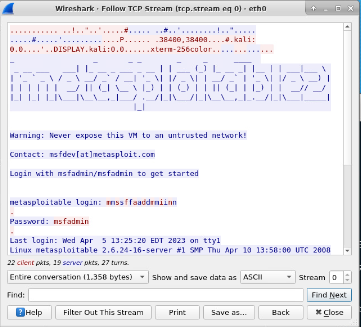 Wireshark
This screenshot will include the Wireshark—Follow TCP Steam window showing the Telnet username and password.
21
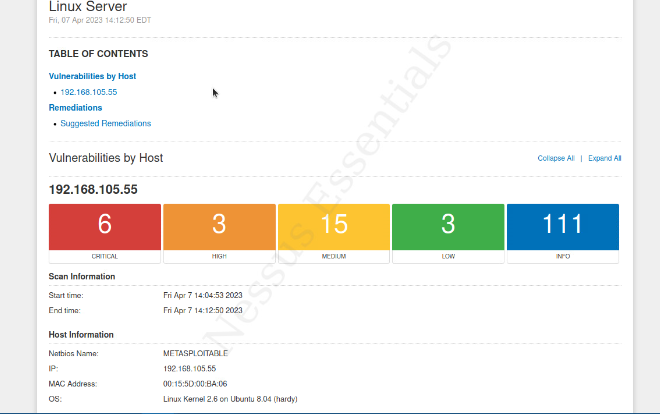 Nessus
This screenshot will include the high-level view of the Nessus vulnerability scan report (showing categories of vulnerability in different colors).
22
Challenges
23
Career Skills
24